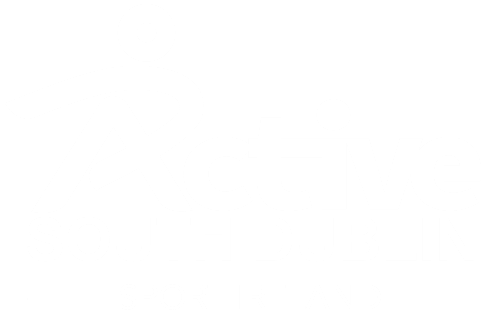 2025 Emerging Talent Bursary
Clondalkin, Newcastle, Rathcoole, Saggart and Brittas ACM
June 2025
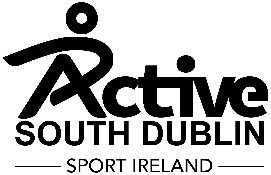 Local Electoral Areas Clondalkin, Newcastle, Rathcoole, Saggart and Brittas
Summary of Applications

Applications closed 30th of May
 
46 applications received

€295,364 funding sought 

15 sports types represented
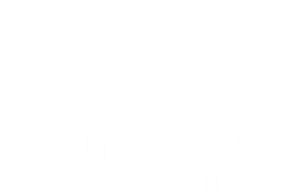 2025 Successful Applicants